strong relationship
weak realtiosnhip
direction fo resources, energy, effort
stressful relationship
Amy
Tom
Annie
David 
(Dad)
Tony (Grandad)
Flavia
(Mom)
Auntie Eve
Book club
Petter (Elder brother)
Grace
(Gran)
Jamie
(Grandad)
Maria
(Mom's best friend)
John
(Younger brother)
Harry
SCHOOL
HOME
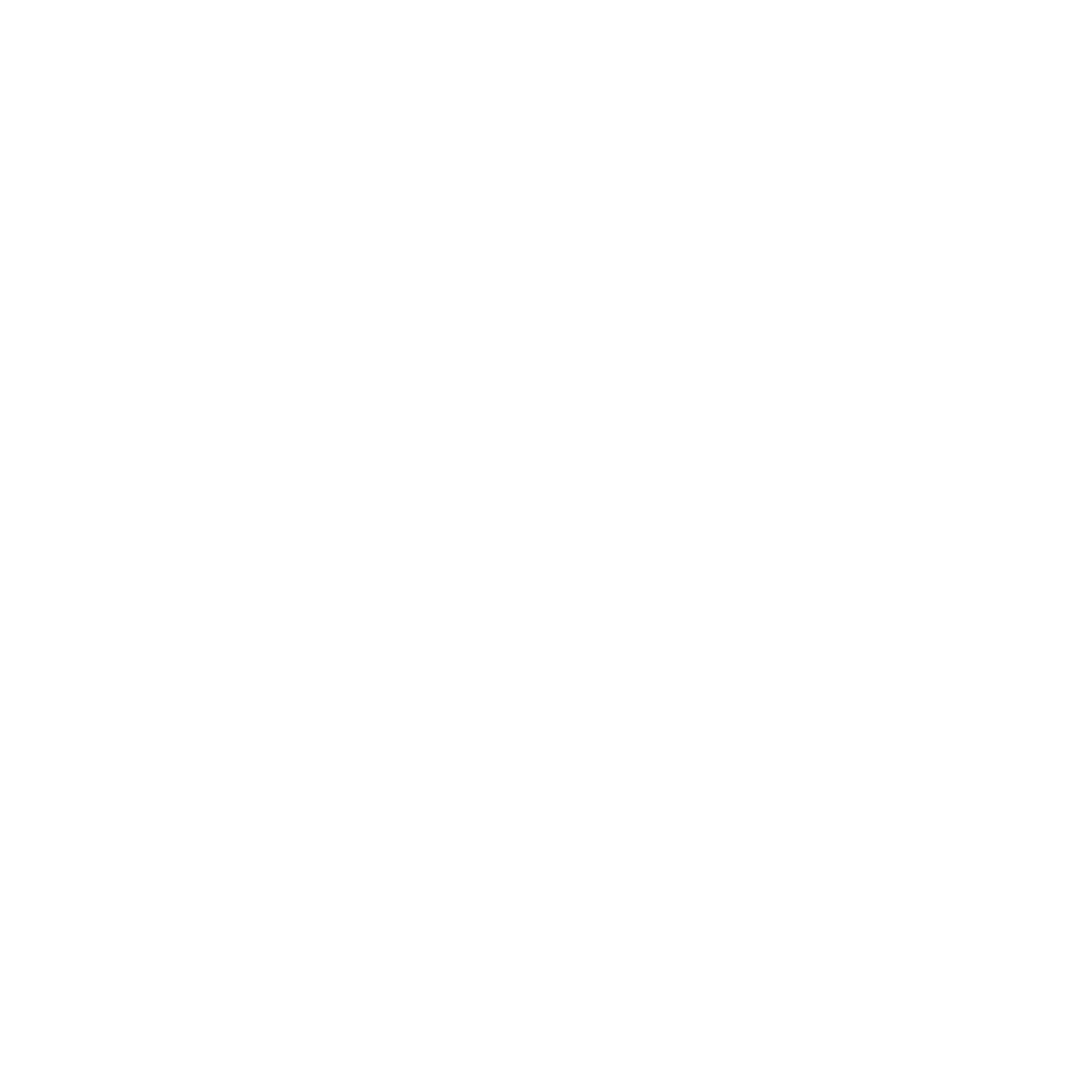 ecomap essay
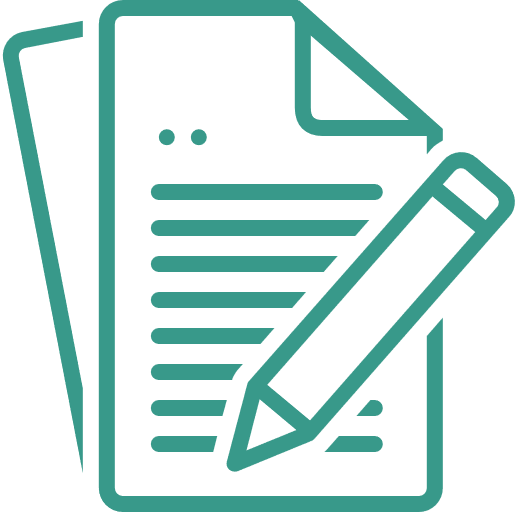 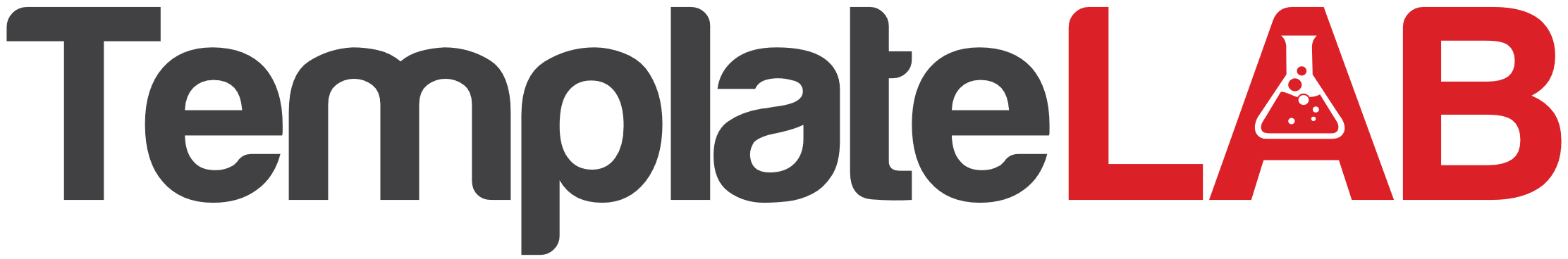